March 2016
Report on 802 EC 5G SC activities for 802.11
Date: 2016-03-16
Authors:
Slide 1
Joseph Levy (InterDigital)
March 2016
Abstract
This document provides a summary of the activities of the 802 EC 5G SC for 14, 15, 16 Mar 2016.
Slide 2
Joseph Levy (InterDigital)
March 2016
Index
802 EC 5G SC Description and Scope
Activities Summary for the Week
Future Activities 
References
Slide 3
Joseph Levy (InterDigital)
March 2016
802 EC 5G SC Description [1]
As a result of discussion regarding IMT-2020 and 5G at the 802 Workshop in January the 802 EC decided to form a SC to explore/evaluate what 802 should do regarding IMT2020 and 5G
The EC created the EC 5G SC on 8 February 2016
The 802 Chair appointed Glenn Parsons to chair the EC 5G SC  
The EC 5G SC met for the first time this week for 5 hours, in three sessions.
Slide 4
Joseph Levy (InterDigital)
March 2016
802 EC 5G SC Approved Scope [1]
To provide a report on the following items to the EC:
Costs and benefits of creating an IEEE 5G specification 
Costs and benefits of providing a proposal for IMT-2020, considering possible models of a proposal:
as a single technology
as a set of technologies
as one or more technologies within a proposal from external bodies (e.g., 3GPP) 
During its lifetime, to act as the communication point with other IEEE organizations on this topic.
Slide 5
Joseph Levy (InterDigital)
March 2016
Summary of Activity
First Meeting Monday 14 March 2016 – 19:30-21:20 CST
The Chair provided the scope and back ground [1]
An Introduction to ITU-R IMT-2020 was provided by Rodger Marks [2, 3]
An Introduction to ITU-T IMT-2020 was provided by Glenn Parsons [5]
An Introduction to IEEE 5G was provided by Patrick Slaats [4]
Second Meeting Tuesday 15 March 2016 – 19:30-21-20 CST
Views from various 802 groups:
802.1CM – Janos Farkas [7] 
802.1CF – Max Riegel [8]
802.3 - Marek Hajduczenia [9]
802.11– Joseph Levy [10] 
802.15 – Bob Heile  
3GPP RAN 2 – Richard Burbidge  [11]
Third Meeting Wednesday 16 March 2016 – 12:30-13:30 CST
Worked to agree a modified/improved scope
Slide 6
Joseph Levy (InterDigital)
March 2016
Summary of EC 5G SC Meetings [1]

Vibrant discussion 
level set on ITU IMT-2020, IEEE 5G and 3GPP 5G 
assessment of 802 projects there are multiple projects that are related to 5G 
Consensus on
Report framework 
Meeting schedule and conference calls 
Additional meeting - scope revision
 Initiated based on view that some points were missing
Spectrum and IMT-Advanced 
No consensus on revised scope…
Slide 7
Joseph Levy (InterDigital)
March 2016
802 EC 5G SC Revised Scope B (not agreed) [1]
Consider mechanisms to ensure that IEEE 802 technologies have access to sufficient spectrum to allow these technologies to be used as part of the NGN 
To provide a report on the following items to the EC: 
Costs and benefits of creating an IEEE 5G specification, identifying appropriate spectrum needs 
Costs and benefits of providing a proposal for IMT-2020, considering possible models of a proposal:
as a single technology, 
as a set of technologies, 
or as one or more technologies within a proposal from external bodies (e.g., 3GPP)
During its lifetime, to act as the communication point with other IEEE organizations on this topic.
Slide 8
Joseph Levy (InterDigital)
March 2016
EC 5G SC Next Steps
Report and Scope Discussion @ EC (March 18)
Weekly Conference Calls: 
Starting March 30th @ 10:00 EDT
Then alternating: 18:00 EDT and 10:00 EDT
Cancel if no agenda items
F2F Meetings:
May 20: IEEE 802 wireless interim, Waikoloa, HI 
May 25: IEEE 802.1 interim, Budapest, HU 
June 15: Ottawa, CA 
July 25 & 26: IEEE 802 plenary, San Diego, US
Slide 9
Joseph Levy (InterDigital)
March 2016
802.11 Next Steps
Any interested party can participate in the 802 EC 5G SC – so if you have interest please make your voice heard.
No 802.11 meetings or conference calls
Regular reports to 802.11 of EC 5G SC activities will be made on the 802.11 reflector and at 802.11 F2F meetings
I will be participating in and reporting on  this activity, please feel free to contact me
Slide 10
Joseph Levy (InterDigital)
March 2016
References: 802 EC 5G SC Contributions
EC-16/0017r4 5G SC Agenda - March 2016 Glenn Parsons (Ericsson) 
EC-16/0026r0 Report on ITU-R WP 5D Meeting #23 Roger B. Marks (EthAirNet Associates; IEEE-SA) 
EC-16/0034r0 Summary of ITU-R WP 5D Meeting #23 Roger B. Marks (EthAirNet Associates; IEEE-SA) 
EC-16/0035r1 IEEE 5G Steering Committee update March 2016 Patrick Slaats (IEEE-SA) 
EC-16/0036r0 802 projects 5G related Glenn Parsons (Ericsson) 
EC-16/0037r0 ITU-T FG IMT-2020 summary Glenn Parsons (Ericsson) 
EC-16/0038r1 802.1CM for 5G Janos Farkas (Ericsson) 
EC-16/0039r1 P802-1CF in the scope of 5G SC Max Riegel (Nokia) 
EC-16/0040r1 802.3 for 5G Marek Hajduczenia (Bright House Networks) 
EC-16/0041r1 802-11-5G-Technologies-for_5G_SC Joseph Levy (InterDigital)
EC-16/0043r0 3GPP 5G activities Richard Burbidge (Intel)
Slide 11
Joseph Levy (InterDigital)
March 2016
References: Non-EC 5G SC Documents
IMT Vision – Framework and overall objectives of the future development of IMT for 2020 and beyond; Recommendation ITU-R M.2083-0 (2015)
11-16/0176r0 Possible liaison motion for IEE 802.11 as an IMT-2020 technology
11-16/0156r0 - IMT-2020 Discussion Review and Straw Polls
11-16/0128r1 – IMT-2020 Way Forward and Straw Polls
11-16/0127r0 – ITU-R IMT-2020 Status
11-16/0004r0 – Next steps for IMT-2020
11-15/1402r0 – Thoughts on 802.11 in a 3GPP 5G Network
11-15/1376r1 – Update on 3GPP RAN3 Muli-RAT joint coordination
11-15/1279r2 – 802.11 as IMT-2020
11-15/1153r1 – Follow-up on 802.11 as a component
11-15/0757r1 – 802.11 as a component (tutorial)
11-15/0593r2 – 802.11 as a component
11-16/0376r1 - 802.11 Technologies Possible Applicable for IMT-2020 Use Cases
Slide 12
Joseph Levy (InterDigital)
March 2016
Appendixsome diagrams from ec-16/0041r2
Slide 13
Joseph Levy (InterDigital)
March 2016
802.11 as a 5G Technology
IEEE-SA, 802 LMSC
802.11
802.11 RATs:
802.11ax, ac, n (<6 GHz)
802.11ay, aj, ad (>6 GHz)
802.11p
802.11ah (<1 GHz)
Other Features:
802.11az, aq, ak, ai, ae, aa, z, v, u, s, r, k
802.1
802.15?
802.3
Joseph Levy (InterDigital)
Slide 14
March 2016
802.11 Proposed as RITs
ITU
ITU-R
IEEE-SA, 802 LMSC, 802.11 WLAN
Active PHY Groups:
802.11ax (High Efficiency WLAN, <6 GHz)
802.11ay (Next Generation 60 GHz)
802.11aj (China mm-Wave)
802.11ah (Extended Range, <1 GHz)
Inactive PHY Groups (not a complete list)
802.11ac, 802.11n
802.11ad
802.11p
Active Feature Groups:
802.11az (Next Generation Positioning)
802.11aq (Pre-Association Discovery)
802.11ak (General Link)
802.11ai (Fast Initial Link Setup)
Inactive Feature Groups (not a complete list)
802.11k, 802.11r, 802.11s802.11u, 802.11v, 802.11w, 802.11z, 802.11aa, 802.11ae
IMT-2020 Use Cases:
Enhanced Mobile BB:
Wide-Area Coverage
Hotspot <6 GHz
Hotspot >6 GHz
Ultra-Reliable/Low Latency
Massive MTC
Slide 15
Joseph Levy (InterDigital)
March 2016
802.11 as SRIT in 802 RAN Proposal
ITU
ITU-R
IEEE-SA, 802 LMSC
802.11
RITs:
802.11ax, ac, n (<6 GHz)
802.11ay, aj, ad (>6 GHz)
802.11p
802.11ah (<1 GHz)
Other Features:
802.11az, aq, ak, ai, ae, aa, z, w, v, u, s, r, k
IMT-2020 Use Cases:
Enhanced Mobile BB:
Wide-Area Coverage
Hotspot <6 GHz
Hotspot >6 GHz
Ultra-Reliable/Low Latency
Massive MTC
802.1
802.15?
802.3
Slide 16
Joseph Levy (InterDigital)
March 2016
802.11 Proposed as RAT of 3GPP
3GPP
ITU
ITU-R
IEEE-SA, 802 LMSC, 802.11 WLAN
Active PHY Groups:
802.11ax (High Efficiency WLAN, <6 GHz)
802.11ay (Next Generation 60 GHz)
802.11aj (China mm-Wave)
802.11ah (Extended Range, <1 GHz)
Inactive PHY Groups (not a complete list)
802.11ac, 802.11n
802.11ad
802.11p
Active Feature Groups:
802.11az (Next Generation Positioning)
802.11aq (Pre-Association Discovery)
802.11ak (General Link)
802.11ai (Fast Initial Link Setup)
Inactive Feature Groups (not a complete list)
802.11k, 802.11r, 802.11s802.11u,, 802.11v 80211w, ,802.11z, 802.11aa, 802.11ae
IMT-2020 Use Cases:
Enhanced Mobile BB:
Wide-Area Coverage
Hotspot <6 GHz
Hotspot >6 GHz
Ultra-Reliable/Low Latency
Massive MTC
WLAN Interworking
LWA
LWIP
NG LWA
NG LWIP
Slide 17
Joseph Levy (InterDigital)
March 2016
5G – Simple with a Bit More
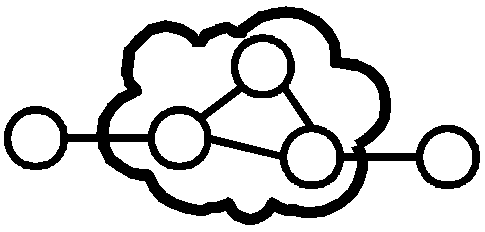 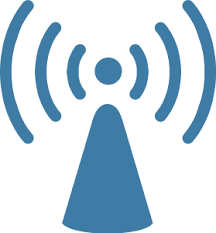 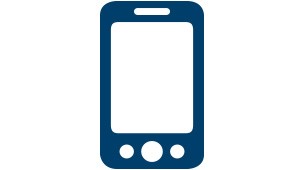 Slide 18
Joseph Levy (InterDigital)